5.2 Point-Slope Form
p. 105 – 107
Students will use point-slope form to write the equation of a line.
5.2 Vocabularyp. 105
POINT-SLOPE FORM

Runs through a given point (x1, y1) with a given slope m

			 =
y - y1
m
(x - x1)
p. 105  Example 1Point-Slope Form from a Graph
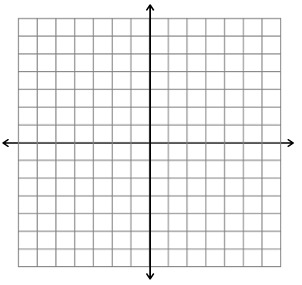 Write the equation of the line
in the graph in point-slope form.

Solution
Use the given point (    ,     ).  
From the graph, find m = 
                                                     .


y - y1 = m(x - x1)		          Write  point-slope form.

y -     =    (x -      )			substitute      for m,     for
                 				 x1 , and      for y1
3
(3, 4)
4
4
3
3
4
3
3
4
3
4
3
4
4
p. 105Checkpoint:  Write the equation of the line in point-slope form.
y – 2 = -2/3(x + 1)
y – 1 = ½(x – 0)
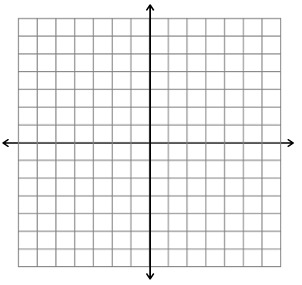 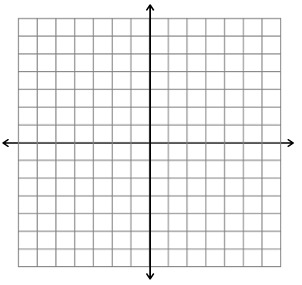 (-1,2)
3
(0,1)
-2
1
2
p. 106  Example 2Write an Equation in Point-Slope Form
Write in point-slope form the equation of the line that passes through point (2, -4) with slope 5.

Solution
Write the point-slope form.		y - y1 = m(x - x1)
Substitute      for x1,       for y1,	      y -       =      (x -      ) and       for m.
Simplify the equation.		          y          =     (x -     )

Answer The equation in point-slope form of the line is 						.
5
-4
2
-4
2
5
5
+ 4
2
y + 4 = 5(x – 2)
P. 106WRITING EQUATIONS OF LINES
Slope m and the 
y-intercept b
Slope m and a
point (x1, y1)
p. 106:  Example 3Use Point Slope Form
Write in slope-intercept form the equation of the line that passes through the point (-2, 5) with slope -3.

Solution
Write the point-slope form.		y - y1 = m(x - x1)
Substitute      for x1,       for y1,	      y -       =      (x -      ) and       for m.
Simplify the equation.		          y          =     (x       )
Continued on next slide!
-3
5
5
-2
-2
-3
-5
-3
+ 2
p. 106:  Example 3Use Point Slope Form
Write in slope-intercept form the equation of the line that passes through the point (-2, 5) with slope -3.

3.  Simplify the equation.		       y  -  5 =  -3(x +2)
4.  Distribute the 	.		   y  -     =   		
5.  Add 	 to each side.		   y = 			

Answer  The equation of the line in slope-intercept form is y = 			.
-
-3
-3x
5
6
5
-3x
- 1
-3x - 1
p. 107:  CheckpointWrite in point-slope form the equation of the line that passes through the given point and has the given slope.  Then rewrite the equation in slope-intercept form.
y - 9 = -2(x + 1)
y + 5 = 2(x + 3)
y = -2x + 7
y = 2x + 1
p. 107:  Example 4Write an Equation of a Parallel Line
Write in slope-intercept form the equation of the line that is parallel to the line y = -3x + 2 and passes through the point        (1, -5).

Solution
The slope of the original line is m = 	.  So, the slope of the parallel line is also m = 	     .  The line passes through the point       (x1, y1) = (1, -5).

y - y1 = m(x - x1)		Write point-slope form.
y -       =      (x -      ) 		Substitute      for x1,       for y1,	      					and       for m.
y          =     (x       )		Simplify the equation.		
Continued on next slide!
-3
-3
-5
-5
-3
1
1
-3
+ 5
-3
- 1
p. 107:  Example 4Write an Equation of a Parallel Line
Write in slope-intercept form the equation of the line that is parallel to the line y = -3x + 2 and passes through the point        (1, -5).

y  + 5 =  -3(x  - 1)			Simplify the equation.

y  		=   				Distribute the 	.		
y = 						Subtract 	 from each side.		

Answer  The equation of the line in slope-intercept form is 
y = 			.
+ 3
-3
-3x
+ 5
-3x - 2
5
-3x - 2